Carte
Carte
Carte
Paris
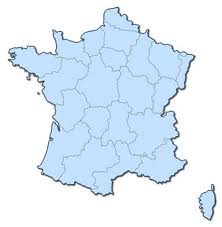 Drapeau
Drapeau
Drapeau
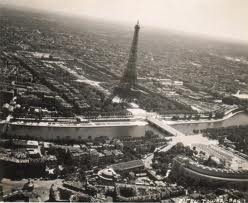 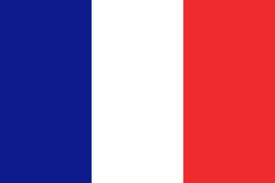 Capitale
Capitale
Capitale
Monnaie
Monnaie
Monnaie
Régime politique
Régime politique
Régime politique
Symbole
Symbole
Symbole
FRANCE
FRANCE
FRANCE
Carte
Carte
Carte
Le coq
L’euro
Drapeau
Drapeau
Drapeau
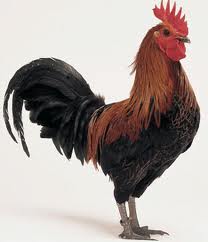 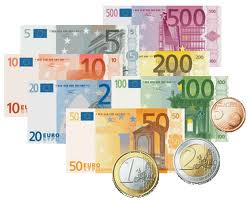 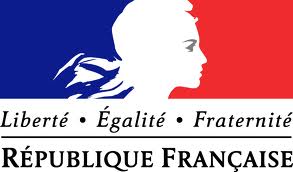 Capitale
Capitale
Capitale
Monnaie
Monnaie
Monnaie
Régime politique
Régime politique
Régime politique
Symbole
Symbole
Symbole
FRANCE
FRANCE
FRANCE
Carte
Carte
Carte
Berne
Drapeau
Drapeau
Drapeau
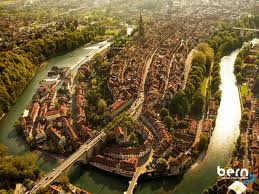 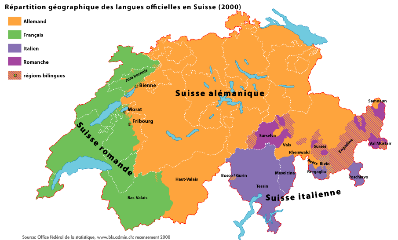 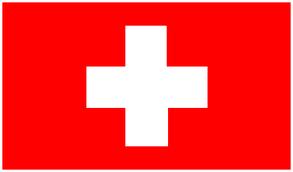 Capitale
Capitale
Capitale
Monnaie
Monnaie
Monnaie
Régime politique
Régime politique
Régime politique
Symbole
Symbole
Symbole
SUISSE
SUISSE
SUISSE
Carte
Carte
Carte
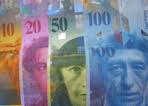 L’edelweiss
Etat fédéral (cantons)
Drapeau
Drapeau
Drapeau
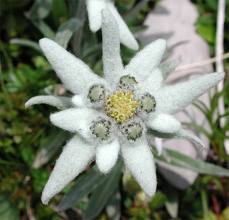 Capitale
Capitale
Capitale
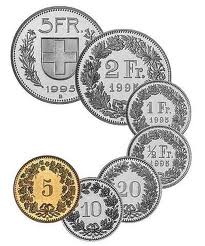 Monnaie
Monnaie
Monnaie
Le franc suisse
Régime politique
Régime politique
Régime politique
Symbole
Symbole
Symbole
SUISSE
SUISSE
SUISSE
Carte
Carte
Carte
Bruxelles
Drapeau
Drapeau
Drapeau
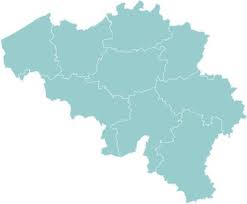 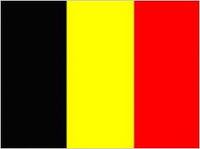 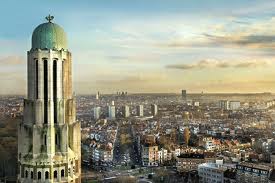 Capitale
Capitale
Capitale
Monnaie
Monnaie
Monnaie
Régime politique
Régime politique
Régime politique
Symbole
Symbole
Symbole
BELGIQUE
BELGIQUE
BELGIQUE
Carte
Carte
Carte
Monarchie parlementaire fédérale
L’atonium 
(exposition universelle de 1958)
L’euro
Drapeau
Drapeau
Drapeau
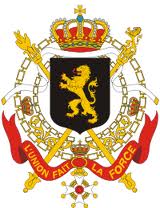 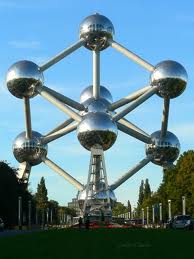 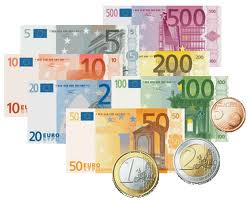 Capitale
Capitale
Capitale
Monnaie
Monnaie
Monnaie
Régime politique
Régime politique
Régime politique
Symbole
Symbole
Symbole
BELGIQUE
BELGIQUE
BELGIQUE
Carte
Carte
Carte
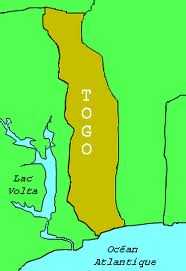 Lomé
Drapeau
Drapeau
Drapeau
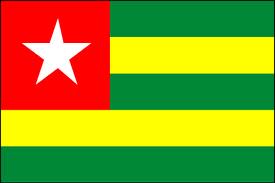 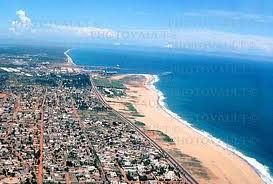 Capitale
Capitale
Capitale
Monnaie
Monnaie
Monnaie
Régime politique
Régime politique
Régime politique
Symbole
Symbole
Symbole
TOGO
TOGO
TOGO
Carte
Carte
Carte
Monument de l’indépendance
(Lomé)
Le franc CFA
République
Drapeau
Drapeau
Drapeau
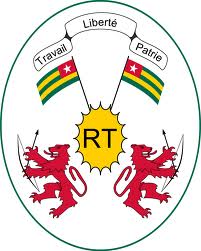 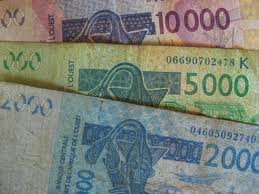 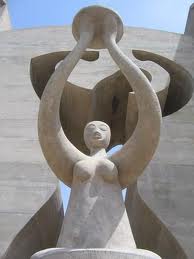 Capitale
Capitale
Capitale
Monnaie
Monnaie
Monnaie
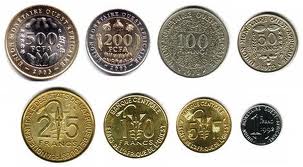 Régime politique
Régime politique
Régime politique
Symbole
Symbole
Symbole
TOGO
TOGO
TOGO
Carte
Carte
Carte
Province du Canada
Québec
Drapeau
Drapeau
Drapeau
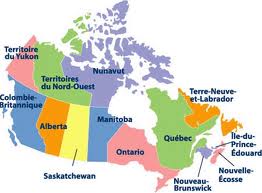 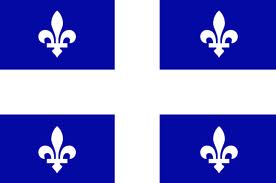 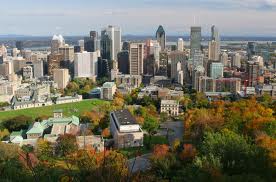 Capitale
Capitale
Capitale
Monnaie
Monnaie
Monnaie
Régime politique
Régime politique
Régime politique
Symbole
Symbole
Symbole
QUÉBEC
QUÉBEC
QUÉBEC
Carte
Carte
Carte
Devise
Le dollar canadien
Démocratie parlementaire
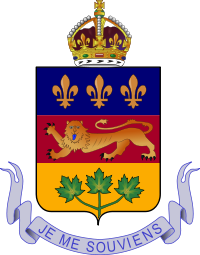 Drapeau
Drapeau
Drapeau
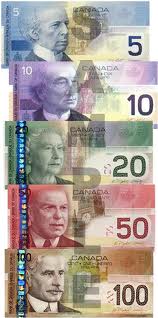 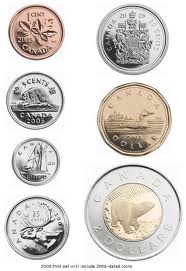 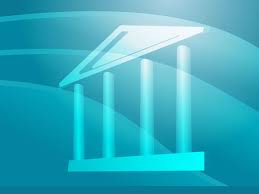 Capitale
Capitale
Capitale
Monnaie
Monnaie
Monnaie
Régime politique
Régime politique
Régime politique
Symbole
Symbole
Symbole
QUÉBEC
QUÉBEC
QUÉBEC
Carte
Carte
Carte
Porto-Novo
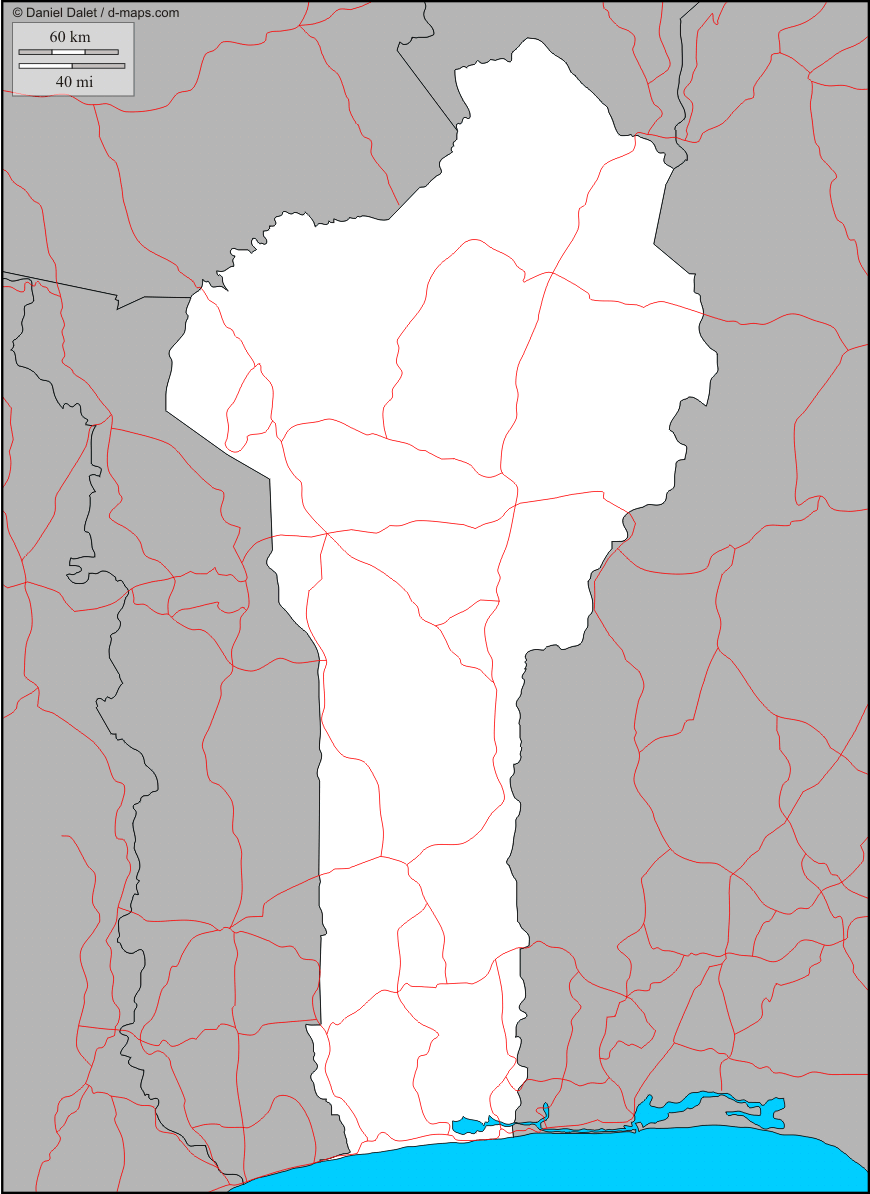 Drapeau
Drapeau
Drapeau
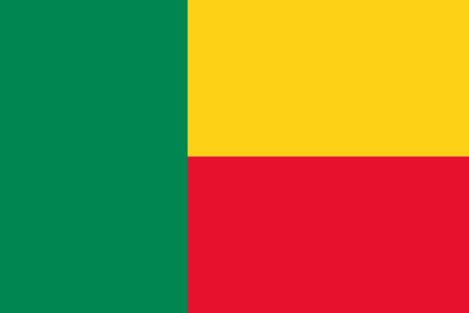 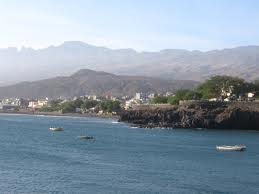 Capitale
Capitale
Capitale
Monnaie
Monnaie
Monnaie
Régime politique
Régime politique
Régime politique
Symbole
Symbole
Symbole
BÉNIN
BÉNIN
BÉNIN
Carte
Carte
Carte
Le franc CFA
République
Devise
Drapeau
Drapeau
Drapeau
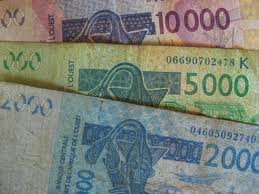 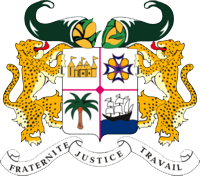 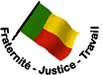 Capitale
Capitale
Capitale
Monnaie
Monnaie
Monnaie
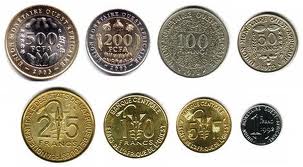 Régime politique
Régime politique
Régime politique
Symbole
Symbole
Symbole
BÉNIN
BÉNIN
BÉNIN
Carte
Carte
Carte
Yamoussoukro
(politique et administrative ≠ Abidjan : économique)
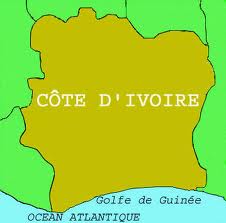 Drapeau
Drapeau
Drapeau
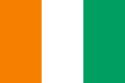 Capitale
Capitale
Capitale
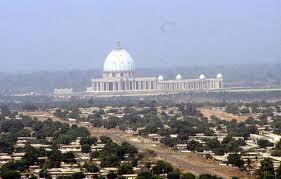 Monnaie
Monnaie
Monnaie
Régime politique
Régime politique
Régime politique
Symbole
Symbole
Symbole
CÔTE D’IVOIRE
CÔTE D’IVOIRE
CÔTE D’IVOIRE
Carte
Carte
Carte
Le franc CFA
Devise
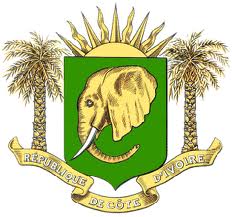 Drapeau
Drapeau
Drapeau
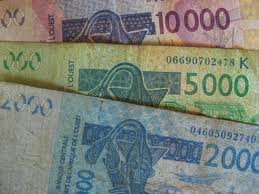 Capitale
Capitale
Capitale
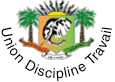 Monnaie
Monnaie
Monnaie
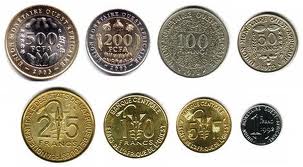 Régime politique
Régime politique
Régime politique
Symbole
Symbole
Symbole
CÔTE D’IVOIRE
CÔTE D’IVOIRE
CÔTE D’IVOIRE